Application for fundsTRANSCAN  ERA-NET on translational Cancer Research
Aims:
Impact of the health behaviour on clinical outcome in cancer patient (CP)
Optimitation of the quality of life of CP
Prevention of recurrence and second tumour
Application for fundsTRANSCAN  ERA-NET on translational Cancer Research
Counties in the era-net
Belgium
France
Italy
Netherlands
Spain
Slovenia
…
Optimization of the quality of life of cancer patients
A. …
B. …
C. Testing the influence of co-morbidities  on CP clinical outcomes, including survival
RARECAREnet, WP5 contribution toComorbidity, impact on survival
Positive aspects
Negative aspects
Population-based and comparative studies (different countries)
Variables already available (stage, treatment, path report, etc)
Three or more countries
A new variable to be included (known chronic pathologies)
Sources of data (?)
Experience in this fields
…
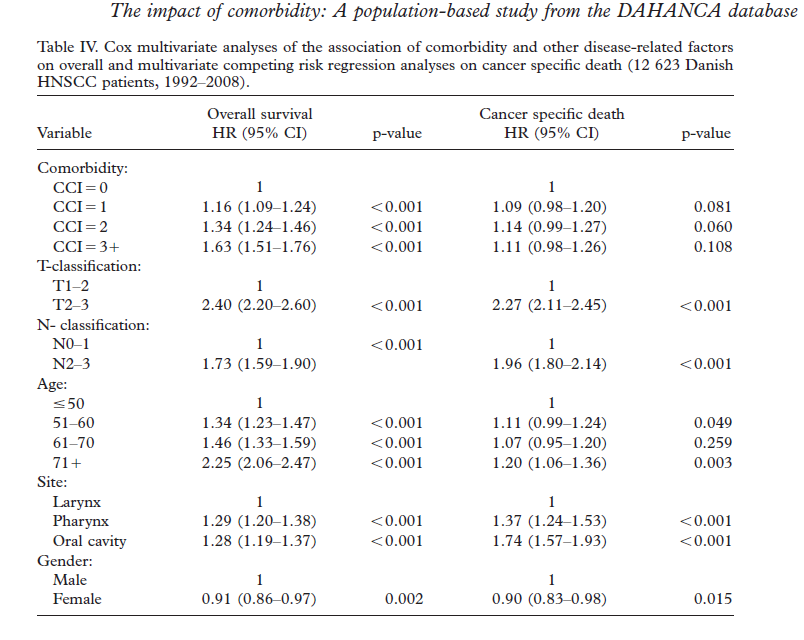 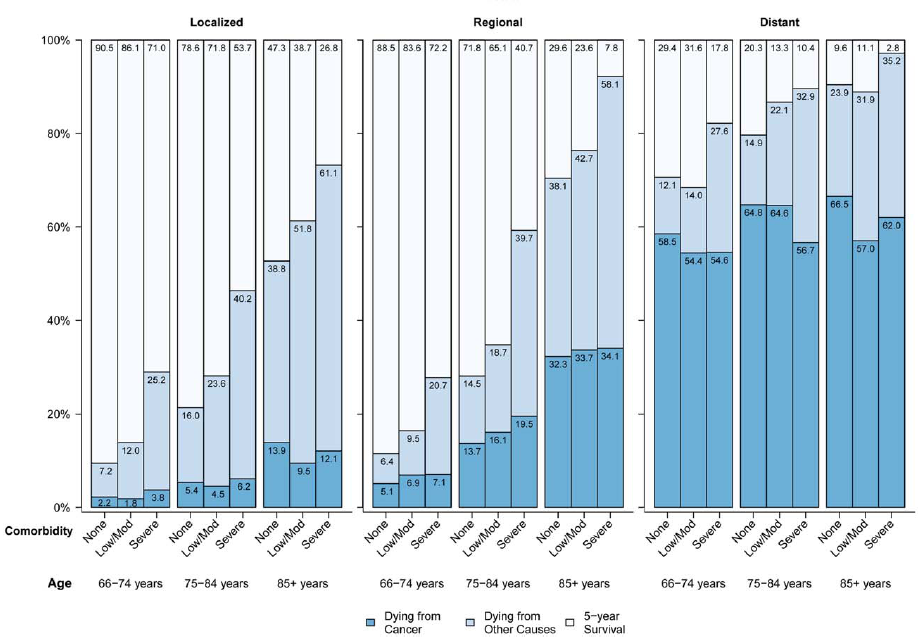 Amount of money and time
1 million euro
Within the end of the year
discussion
Aims
Source of information for 
Comorbidity
Death
…
Countries interested/feasibility
First dead line